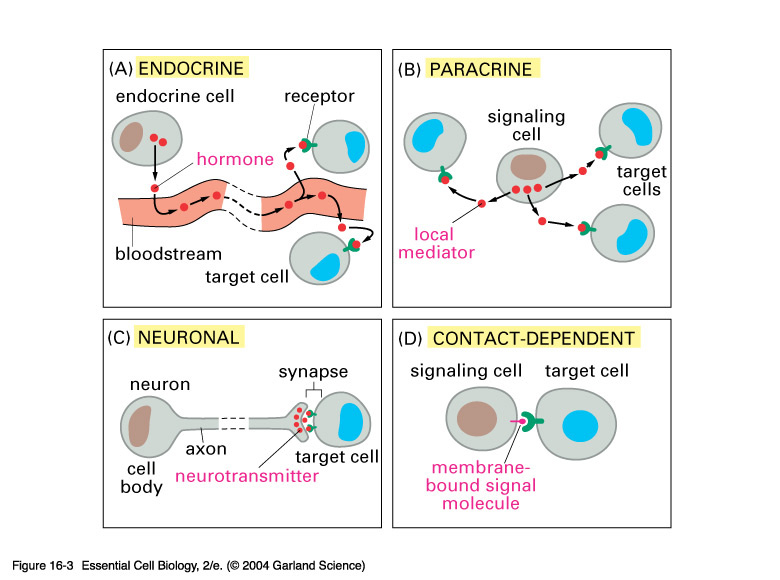 Overview of Cellular Signaling Mechanisms
© 2011 Pearson Education, Inc.
Overview: Cellular Messaging
Cell-to-cell communication is essential for both multicellular and unicellular organisms
Biologists have discovered some universal mechanisms of cellular regulation
Cells most often communicate with each other via chemical signals
For example, the fight-or-flight response is triggered by a signaling molecule called epinephrine (adrenaline)
© 2011 Pearson Education, Inc.
Local and Long-Distance Signaling
Cells in a multicellular organism communicate by chemical messengers
Animal and plant cells have cell junctions that directly connect the cytoplasm of adjacent cells
In local signaling, animal cells may communicate by direct contact, or cell-cell recognition
Figure 11.4
Plasma membranes
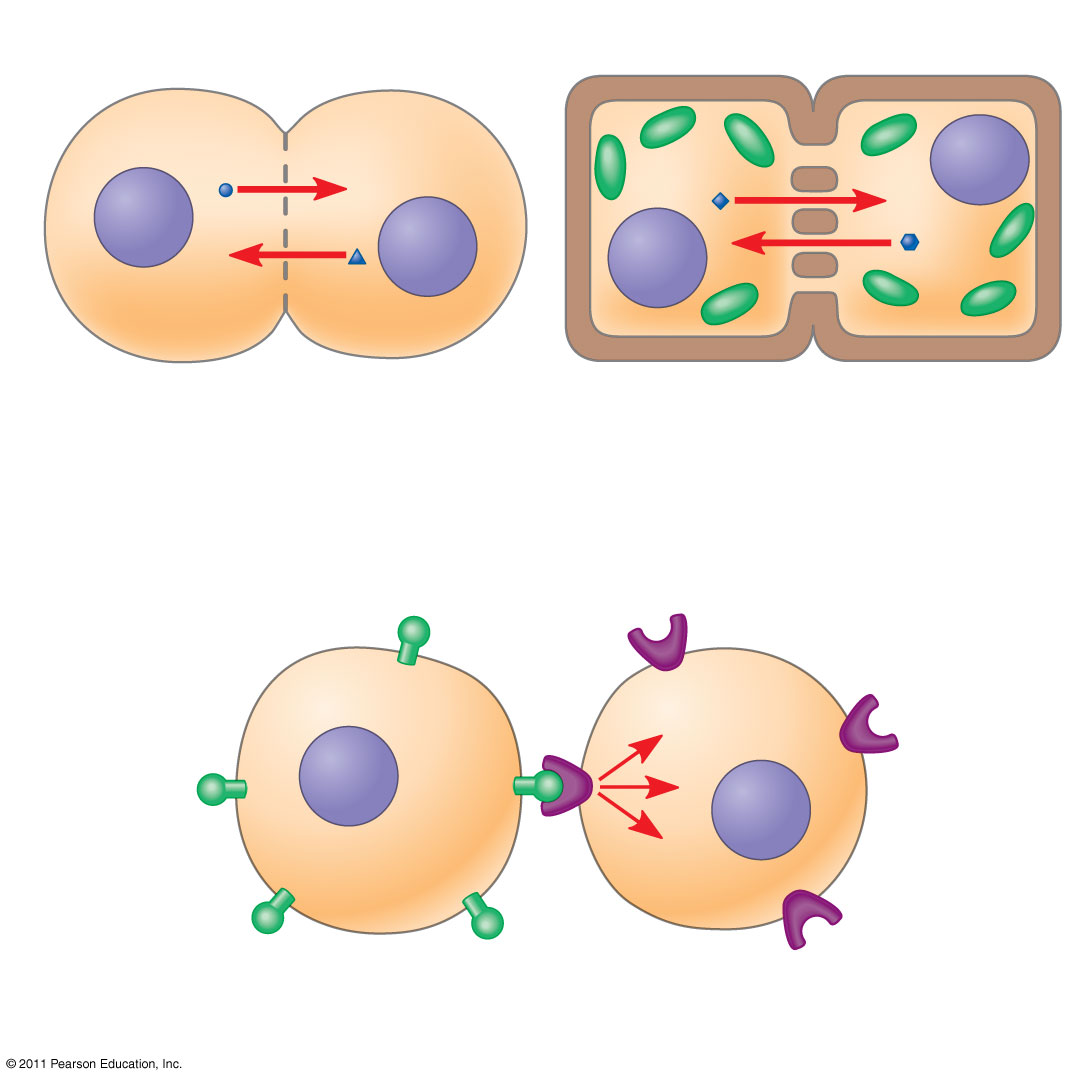 Gap junctionsbetween animal cells
Plasmodesmatabetween plant cells
(a) Cell junctions
(b) Cell-cell recognition
[Speaker Notes: Figure 11.4 Communication by direct contact between cells.]
© 2011 Pearson Education, Inc.
In many other cases, animal cells communicate using local regulators, messenger molecules that travel only short distances
In long-distance signaling, plants and animals use chemicals called hormones
The ability of a cell to respond to a signal depends on whether or not it has a receptor specific to that signal
Figure 11.5
(3,4,5)
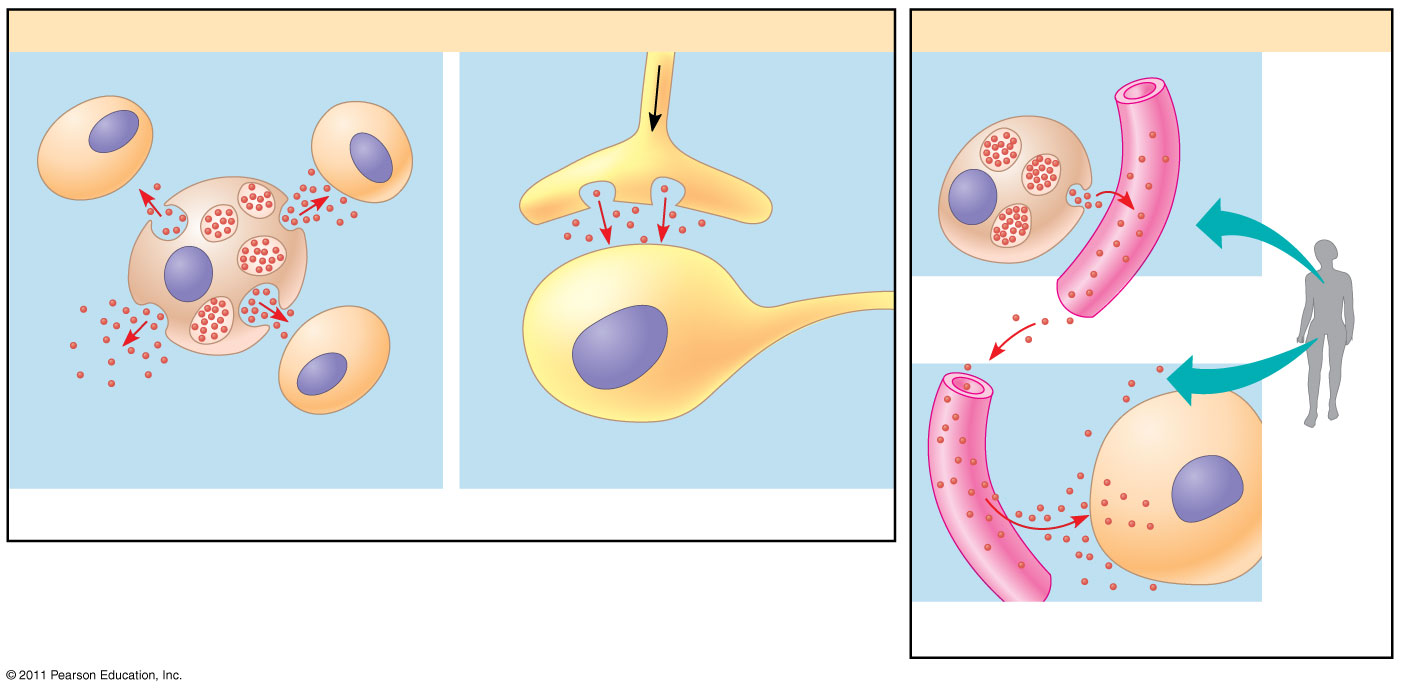 Local signaling
Long-distance signaling
Target cell
Electrical signalalong nerve celltriggers release ofneurotransmitter.
Endocrine cell
Bloodvessel
Neurotransmitter  diffuses across      synapse.
Secretingcell
Secretoryvesicle
Hormone travelsin bloodstream.
Target cellspecificallybinds hormone.
Local regulatordiffuses throughextracellular fluid.
Target cellis stimulated.
(a) Paracrine signaling
(b) Synaptic signaling
(c) Endocrine (hormonal) signaling
[Speaker Notes: Figure 11.5 Local and long-distance cell signaling by secreted molecules in animals.]
© 2011 Pearson Education, Inc.
The Three Stages of Cell Signaling: A Preview
Earl W. Sutherland discovered how the hormone epinephrine acts on cells
Sutherland suggested that cells receiving signals went through three processes
Reception
Transduction
Response
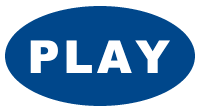 Animation: Overview of Cell Signaling
1
Figure 11.6-1
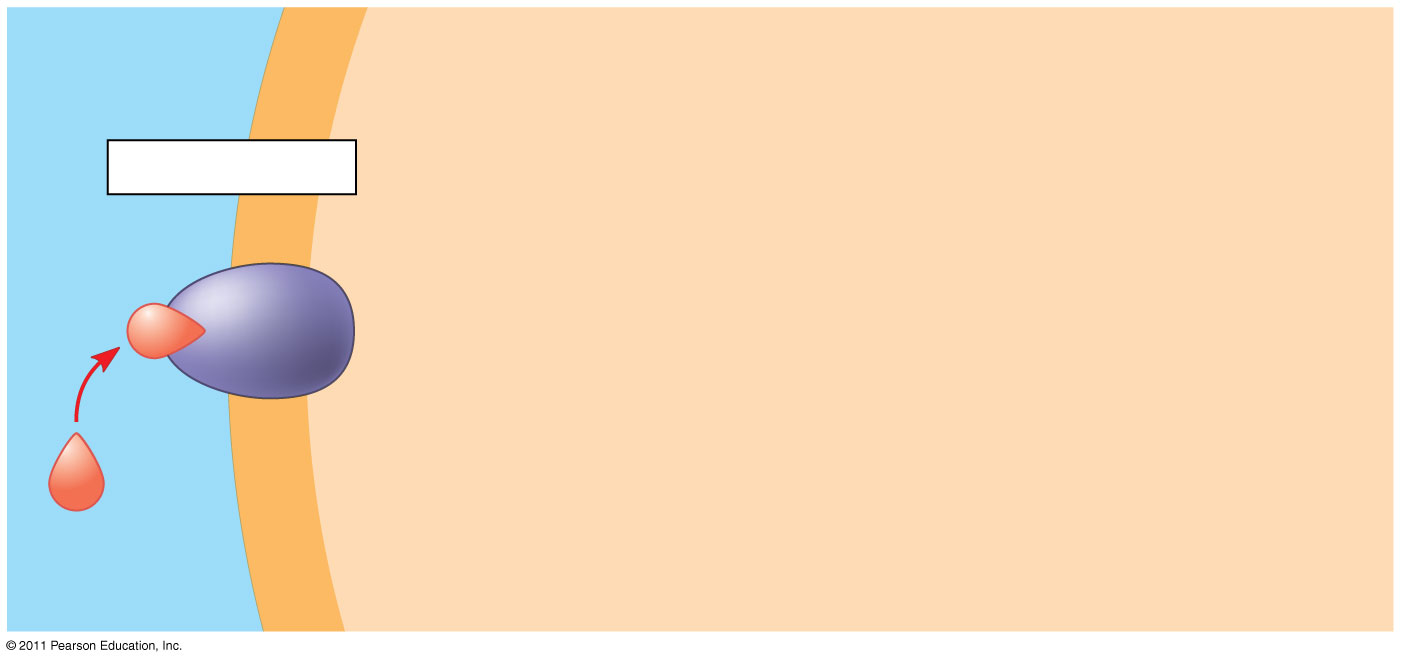 EXTRACELLULARFLUID
CYTOPLASM
Plasma membrane
Reception
Receptor
Signalingmolecule
[Speaker Notes: Figure 11.6 Overview of cell signaling.]
2
1
Figure 11.6-2
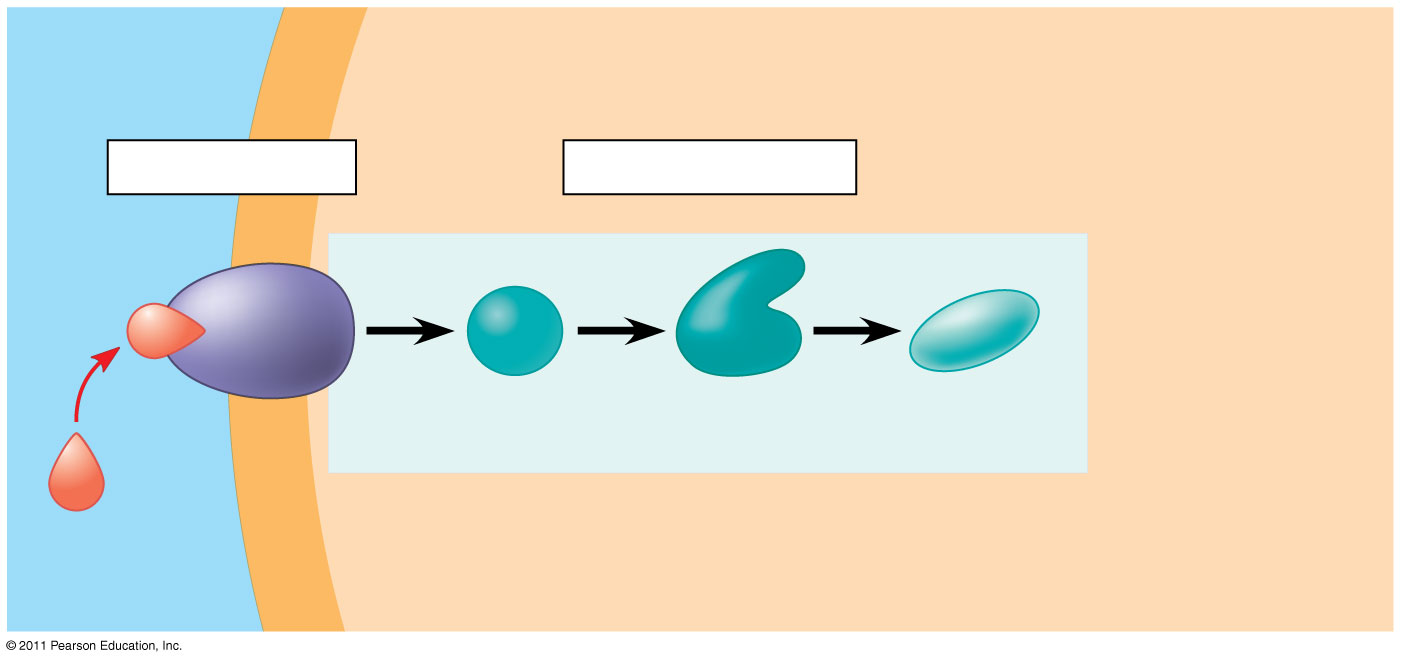 EXTRACELLULARFLUID
CYTOPLASM
Plasma membrane
Reception
Transduction
Receptor
Relay molecules in a signal transductionpathway
Signalingmolecule
[Speaker Notes: Figure 11.6 Overview of cell signaling.]
3
2
1
Figure 11.6-3
(6)
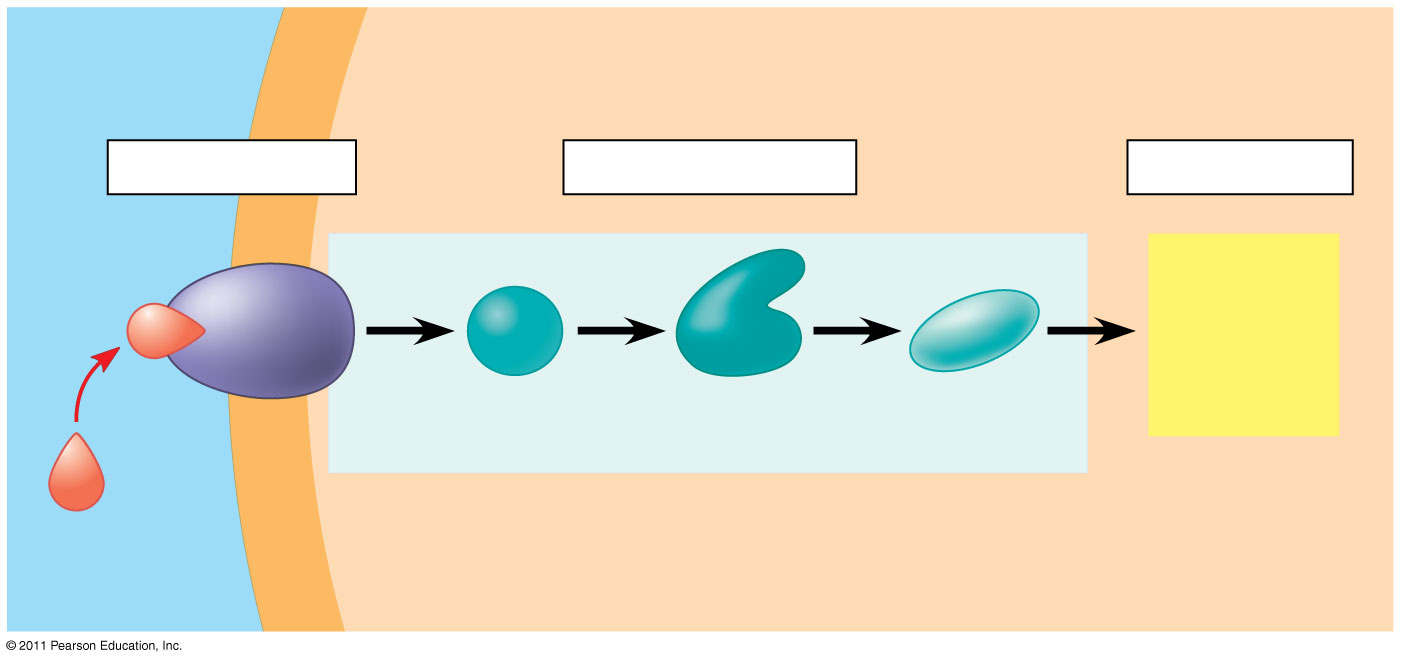 EXTRACELLULARFLUID
CYTOPLASM
Plasma membrane
Response
Reception
Transduction
Receptor
Activationof cellularresponse
Relay molecules in a signal transductionpathway
Signalingmolecule
[Speaker Notes: Figure 11.6 Overview of cell signaling.]
© 2011 Pearson Education, Inc.
Concept 11.2: Reception: A signaling molecule binds to a receptor protein, causing it to change shape
The binding between a signal molecule (ligand) and receptor is highly specific
A shape change in a receptor is often the initial transduction of the signal
Most signal receptors are plasma membrane proteins (7)
© 2011 Pearson Education, Inc.
Receptors in the Plasma Membrane
Most water-soluble signal molecules bind to specific sites on receptor proteins that span the plasma membrane
There are three main types of membrane receptors
G protein-coupled receptors
Receptor tyrosine kinases
Ion channel receptors
© 2011 Pearson Education, Inc.
G-protein-coupled receptor (GPCRs) are the largest family of cell-surface receptors 
A GPCR is a plasma membrane receptor that works with the help of a G protein
The G protein acts as an on/off switch: If GDP is bound to the G protein, the G protein is inactive
(8)
1
2
4
3
Figure 11.7b
(9-13)
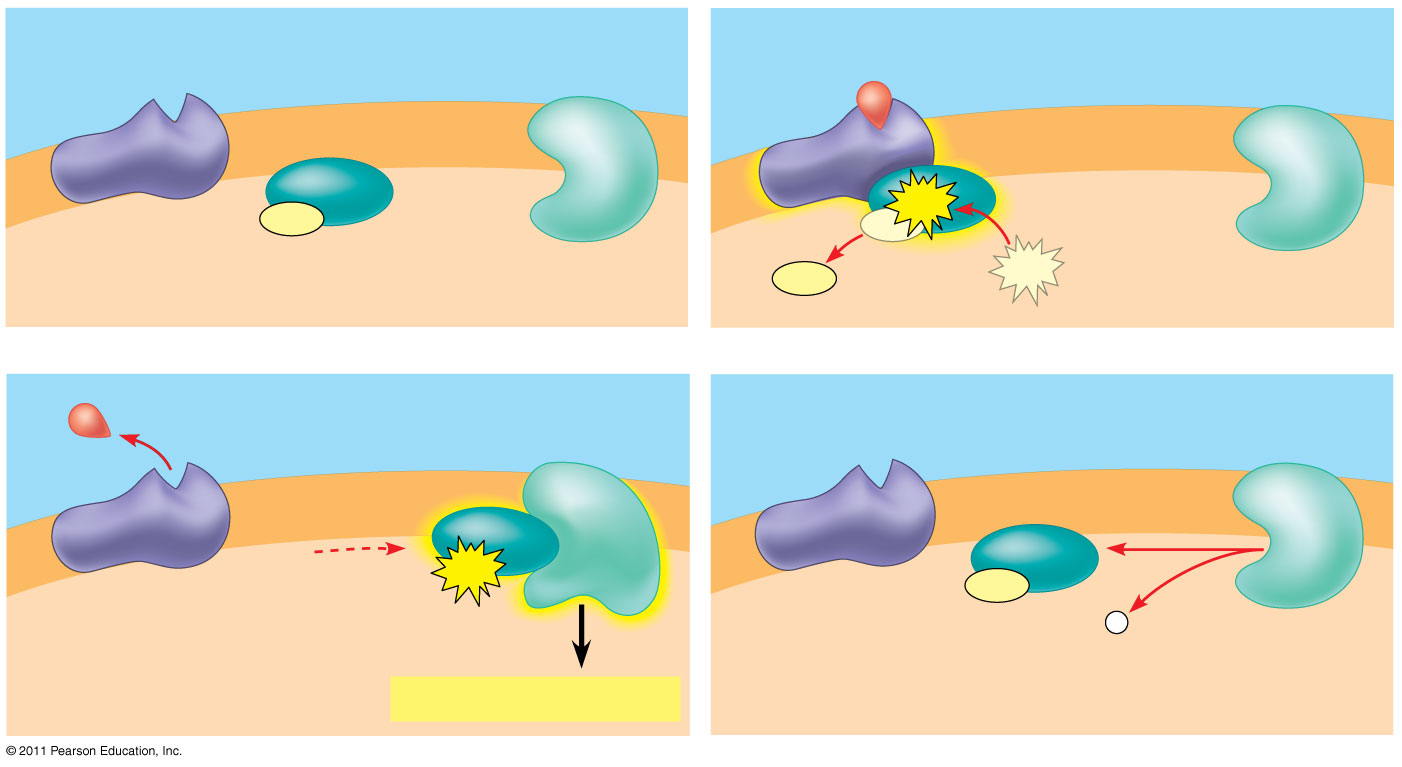 G protein-coupledreceptor
Plasmamembrane
Activatedreceptor
Signalingmolecule
Inactiveenzyme
GTP
GDP
GDP
CYTOPLASM
Enzyme
G protein(inactive)
GTP
GDP
Activatedenzyme
GTP
GDP
P i
Cellular response
[Speaker Notes: Figure 11.7 Exploring: Cell-Surface Transmembrane Receptors]
© 2011 Pearson Education, Inc.
Receptor tyrosine kinases (RTKs) are membrane receptors that attach phosphates to tyrosines
A receptor tyrosine kinase can trigger multiple signal transduction pathways at once
Abnormal functioning of RTKs is associated with many types of cancers (14)
(15-21)
2
1
3
4
Figure 11.7c
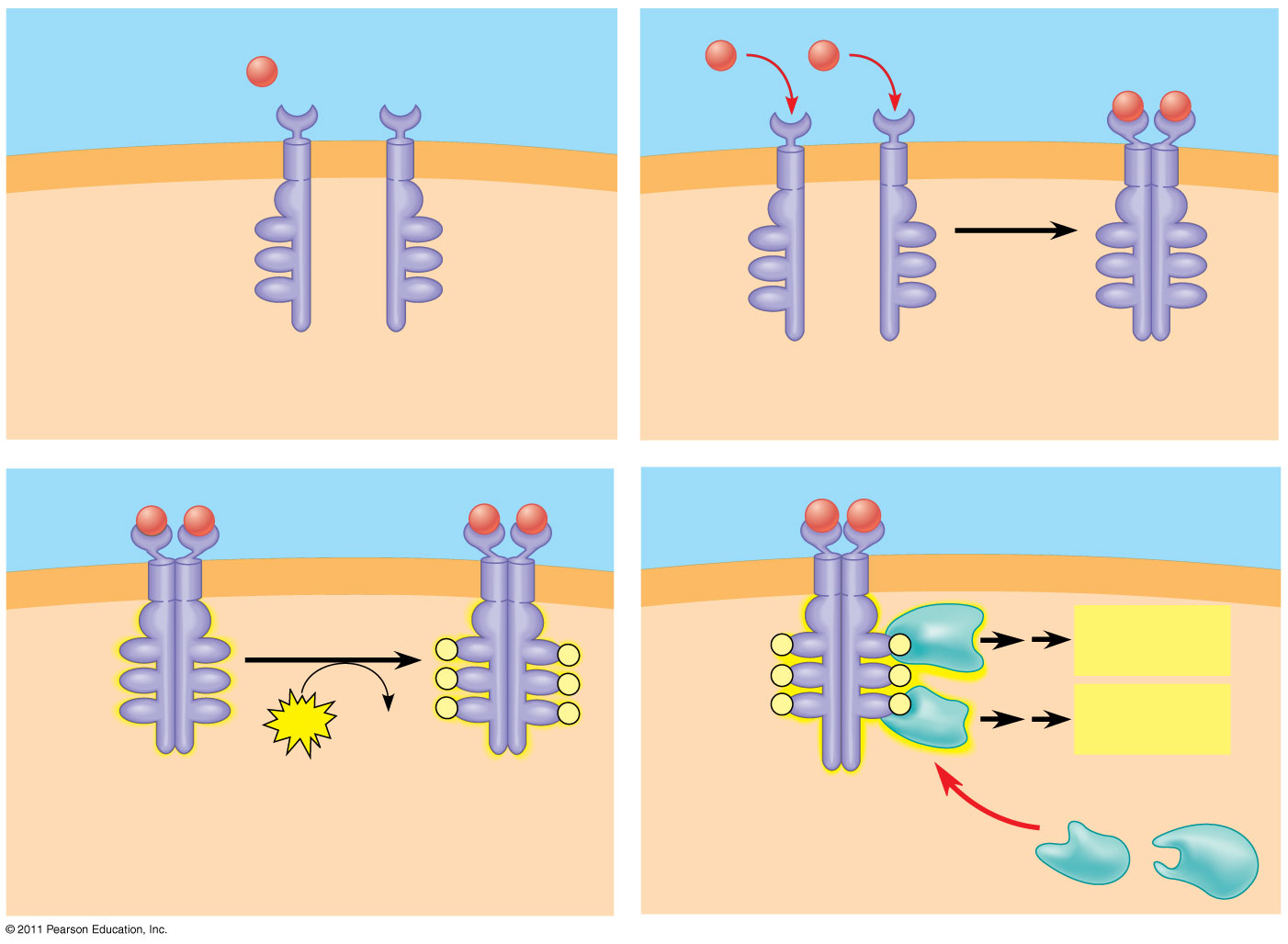 Signalingmolecule (ligand)
Ligand-binding site
Signalingmolecule
 helix in themembrane
Tyr
Tyr
Tyr
Tyr
Tyr
Tyrosines
Tyr
Tyr
Tyr
Tyr
Tyr
Tyr
Tyr
Tyr
Tyr
Tyr
Tyr
Tyr
Tyr
CYTOPLASM
Receptor tyrosinekinase proteins(inactive monomers)
Dimer
Activated relayproteins
Cellularresponse 1
P
Tyr
P
Tyr
P
Tyr
Tyr
Tyr
Tyr
P
Tyr
P
Tyr
P
P
Tyr
Tyr
Tyr
Tyr
P
Cellularresponse 2
Tyr
P
Tyr
P
Tyr
Tyr
P
Tyr
Tyr
P
6 ADP
6    ATP
Fully activatedreceptor tyrosinekinase(phosphorylateddimer)
Activated tyrosinekinase regions(unphosphorylateddimer)
Inactiverelay proteins
[Speaker Notes: Figure 11.7 Exploring: Cell-Surface Transmembrane Receptors]
© 2011 Pearson Education, Inc.
A ligand-gated ion channel receptor acts as a gate when the receptor changes shape
When a signal molecule binds as a ligand to the receptor, the gate allows specific ions, such as Na+ or Ca2+, through a channel in the receptor
(22 or on next slide)
2
1
3
Figure 11.7d
(22-25)
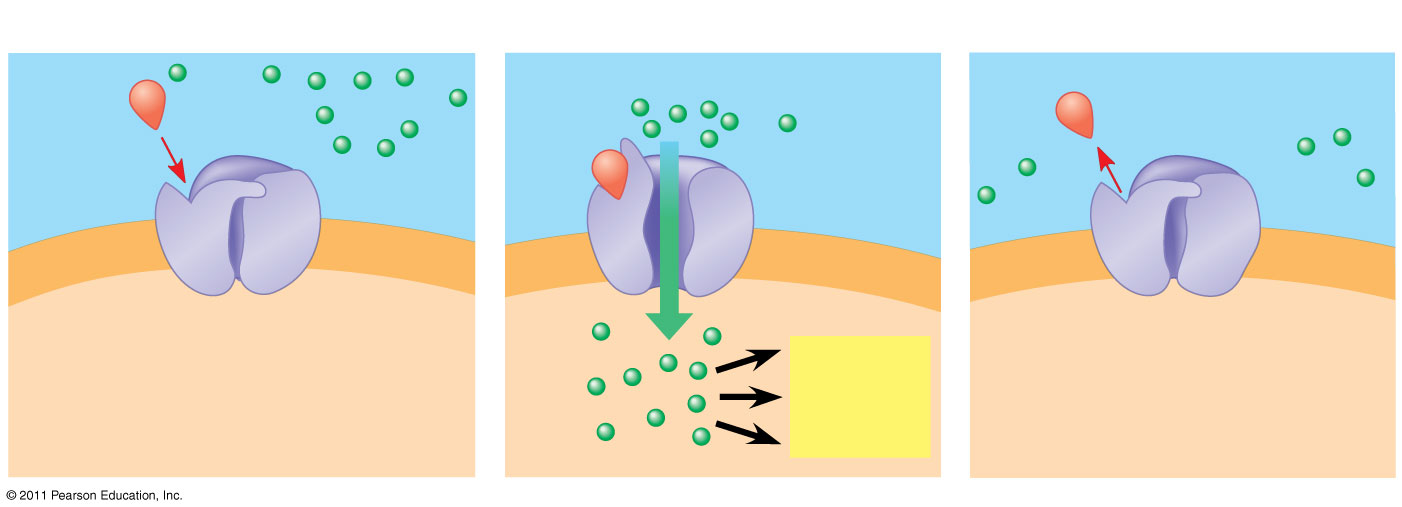 Gate closed
Gate closed
Ions
Gate open
Signalingmolecule (ligand)
Plasmamembrane
Ligand-gatedion channel receptor
Cellularresponse
[Speaker Notes: Figure 11.7 Exploring: Cell-Surface Transmembrane Receptors]
© 2011 Pearson Education, Inc.
Intracellular Receptors
Intracellular receptor proteins are found in the cytosol or nucleus of target cells
Small or hydrophobic chemical messengers can readily cross the membrane and activate receptors
Examples of hydrophobic messengers are the steroid and thyroid hormones of animals
An activated hormone-receptor complex can act as a transcription factor, turning on specific genes (26)
Figure 11.9-5
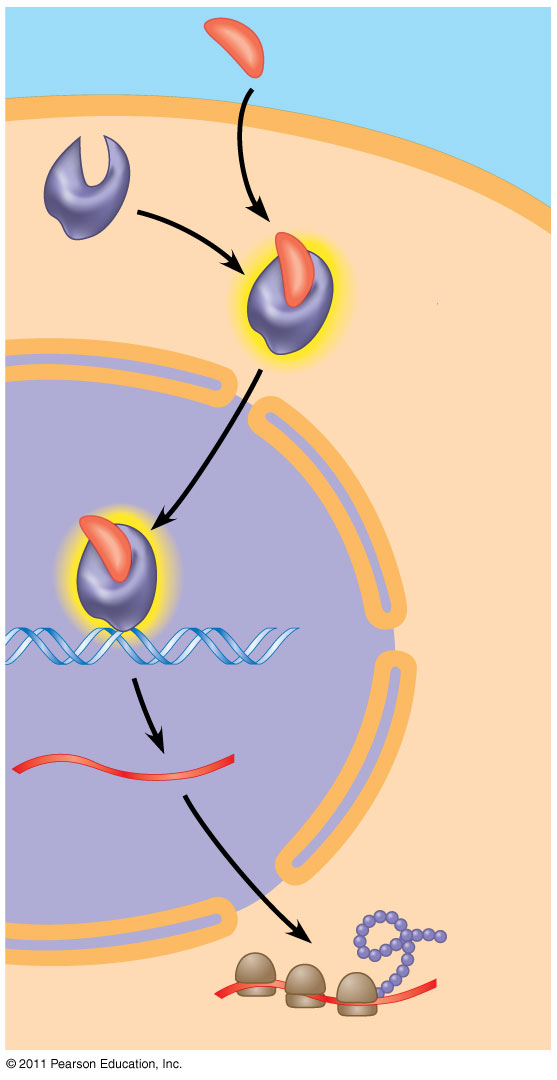 (27)
EXTRACELLULARFLUID
Hormone(testosterone)
Ligand diffuses in
Plasmamembrane
Transcription factors are activators of gene transcription………can be general or specific. (28)
Receptorprotein
Ligand binds receptor shape change to enter nucleus
Hormone-receptorcomplex
Hrc binds DNA (transcription factor)
DNA
Transcription of response protein
mRNA
NUCLEUS
New protein
New protein gives phenotype
CYTOPLASM
[Speaker Notes: Figure 11.9 Steroid hormone interacting with an intracellular receptor.]
© 2011 Pearson Education, Inc.
Concept 11.3: Transduction: Cascades of molecular interactions relay signals from receptors to target molecules in the cell
Signal transduction usually involves multiple steps
Multistep pathways can amplify a signal: A few molecules can produce a large cellular response
Multistep pathways provide more opportunities for coordination and regulation of the cellular response (29)
© 2011 Pearson Education, Inc.
Signal Transduction Pathways
The molecules that relay a signal from receptor to response are mostly proteins
Like falling dominoes, the receptor activates another protein, which activates another, and so on, until the protein producing the response is activated
At each step, the signal is transduced into a different form, usually a shape change in a protein
© 2011 Pearson Education, Inc.
Protein Phosphorylation and Dephosphorylation
In many pathways, the signal is transmitted by a cascade of protein phosphorylations
Protein kinases transfer phosphates from ATP to protein, a process called phosphorylation
Protein phosphatases remove the phosphates from proteins, a process called dephosphorylation
This phosphorylation and dephosphorylation system acts as a molecular switch, turning activities on and off or up or down, as required (30)
Figure 11.10
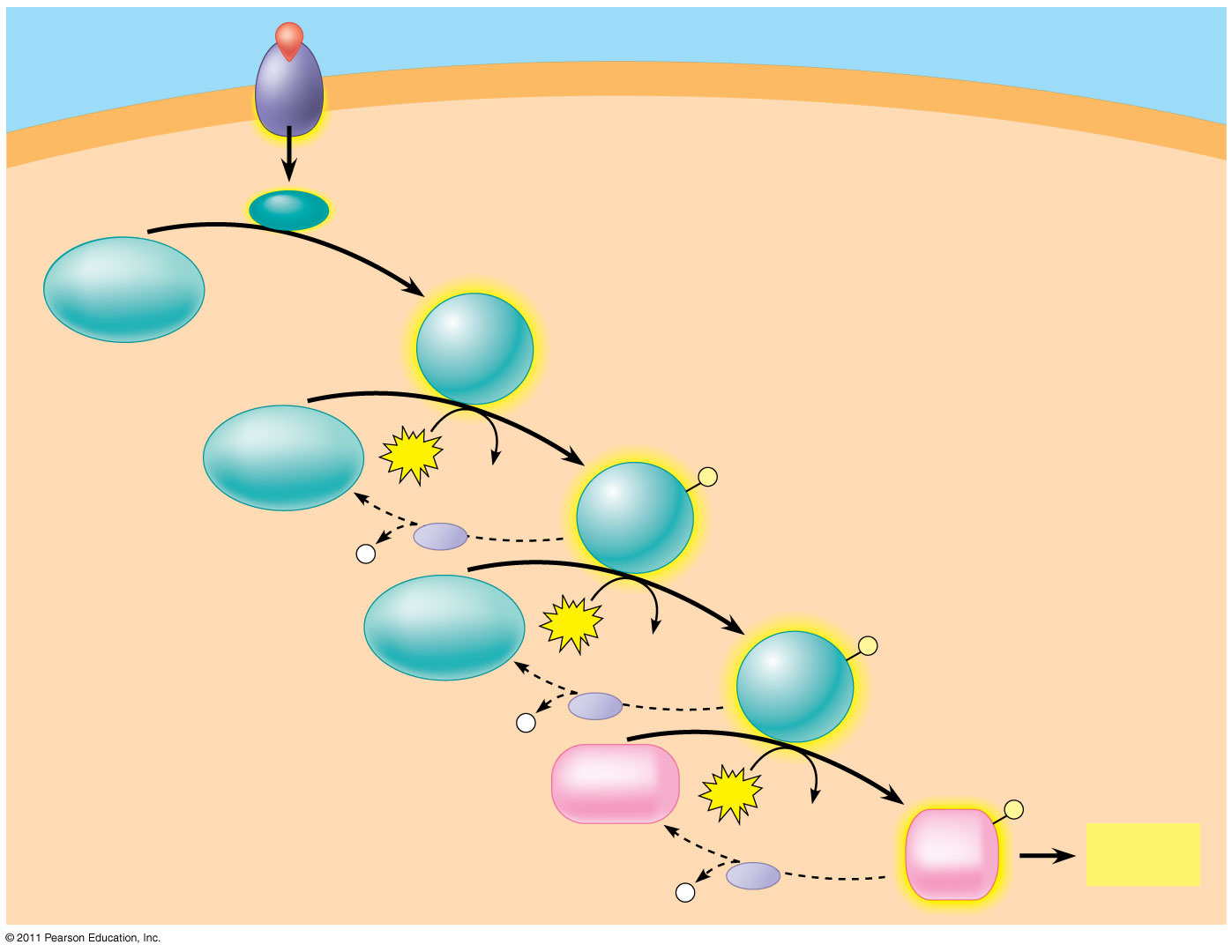 Signaling molecule
Receptor
Activated relaymolecule
Inactiveprotein kinase1
Activeprotein kinase1
Inactiveprotein kinase2
ATP
Phosphorylation cascade
ADP
P
Activeprotein kinase2
PP
P i
Inactiveprotein kinase3
ATP
ADP
P
Activeprotein kinase3
PP
P i
Inactiveprotein
ATP
P
ADP
Activeprotein
Cellularresponse
PP
P i
[Speaker Notes: Figure 11.10 A phosphorylation cascade.]
© 2011 Pearson Education, Inc.
Nuclear and Cytoplasmic Responses
Ultimately, a signal transduction pathway leads to regulation of one or more cellular activities
The response may occur in the cytoplasm or in the nucleus
Many signaling pathways regulate the synthesis of enzymes or other proteins, usually by turning genes on or off in the nucleus or by activating cytoplasmic enzymes or inhibiting them.
The final activated molecule in the signaling pathway may function as a transcription factor
(39 40)
Figure 11.15
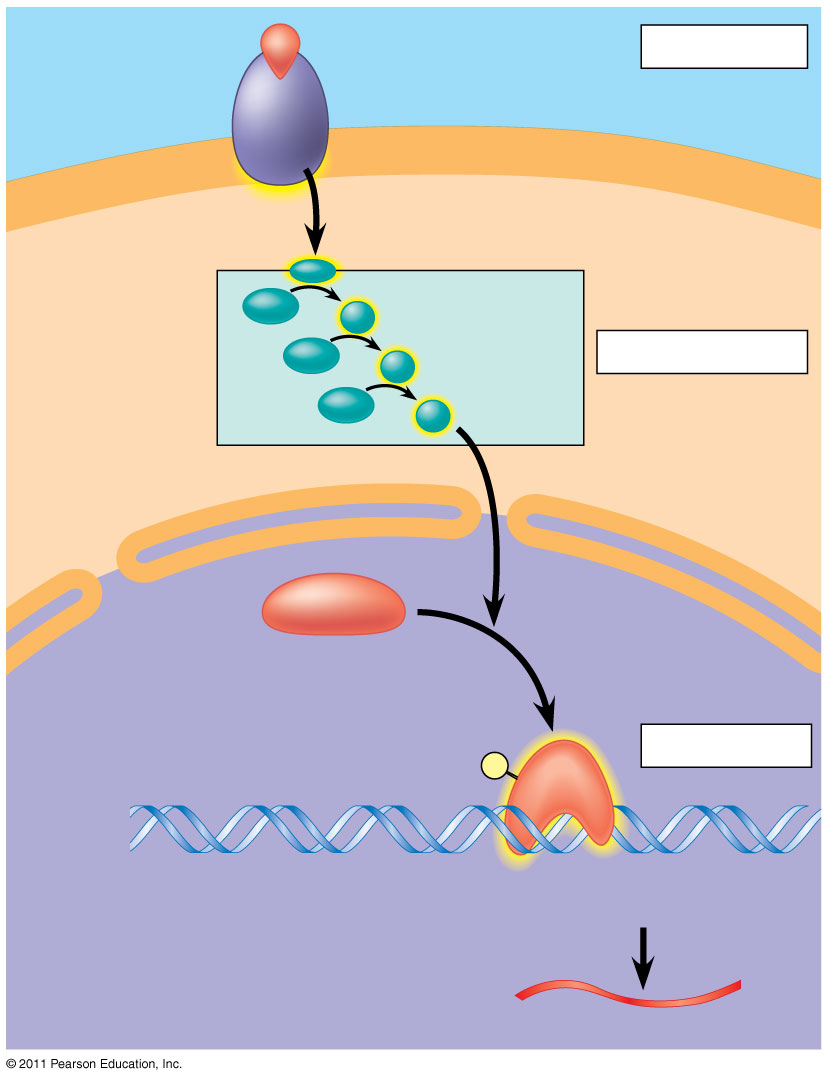 Growth factor
Reception
Receptor
Phosphorylationcascade
Transduction
CYTOPLASM
Inactivetranscriptionfactor
Activetranscriptionfactor
Response
P
DNA
Gene
NUCLEUS
mRNA
[Speaker Notes: Figure 11.15 Nuclear responses to a signal: the activation of a specific gene by a growth factor.]
Figure 11.16
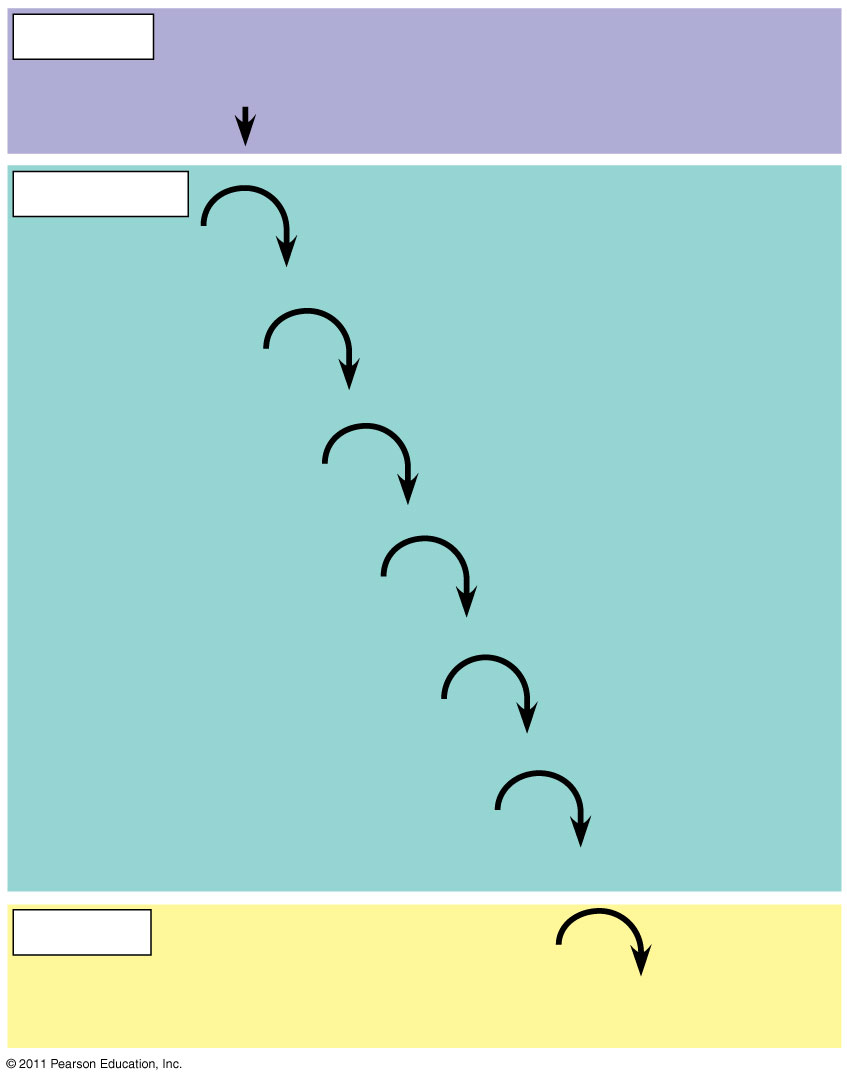 Reception
Binding of epinephrine to G protein-coupled receptor (1 molecule)
Transduction
(41)
Inactive G protein
Active G protein (102 molecules)
Inactive adenylyl cyclase
Active adenylyl cyclase (102)
ATP
Cyclic AMP (104)
Inactive protein kinase A
Active protein kinase A (104)
Inactive phosphorylase kinase
Active phosphorylase kinase (105)
Inactive glycogen phosphorylase
Active glycogen phosphorylase (106)
Response
Glycogen
Glucose 1-phosphate (108 molecules)
[Speaker Notes: Figure 11.16 Cytoplasmic response to a signal: the stimulation of glycogen breakdown by epinephrine.]